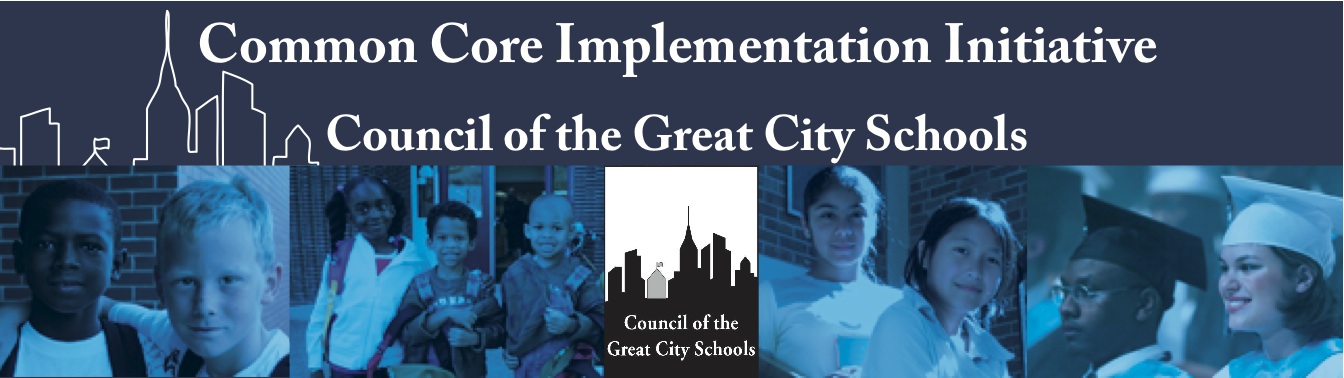 Curriculum and Research Meeting
July 12-14, 2012
Wynn Hotel, Clark County
CGCS Academic Department
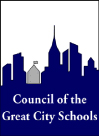 July 12, 2012
Goals:
Provide members with updates on CGCS efforts to support implementation of the Common Core
Continue to develop  a shared understanding of the implementation process and resources needed for successful implementation of the Common Core
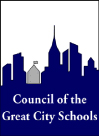 Goals:
Strategically consider professional development efforts required to support teachers, administrators, and members of the community as they implement the Common Core
Discuss strategies for aligning instructional resources with the Common Core
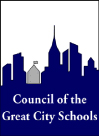 Keynote:  Dr. William Schmidt
University of Michigan Distinguished Professor
From the Page to the Classroom
CGCS ELA & Math Videos
Overview Videos
Made possible through a grant from the Bill and Melinda Gates Foundation
Taped at September Math Convening and November Language Arts Convening
Reviewed by Achievement Task Force at March Legislative Meeting
Updated script to match the three shifts in each content area
Draft videos reviewed by Content Advisory Committees
Available free of charge through the Council website or through DVD
A Closer Look
Mathematics Video
Mathematics
Focus
Coherence
Rigor
Conceptual understanding (Deep understanding)
Fluency
Applications
Design Principles
Previewing
What does COHERENCE mean for mathematics?
Coherence within a grade
Coherence across grades
Video-segment Debrief
Discuss with your shoulder partner
What are some of the key take-aways or highlights from the video segment
[Speaker Notes: After the video – provide a couple of minutes for some discussion.  Record a few of the highlights (no more than 3 minutes)]
Shift 2:  Coherence
Coherence provides the opportunity for students to make connections between mathematical ideas and across content areas
Each standard is not a new event, but an extension of previous learning
Occurs both within a grade and across grades
Allows students to see mathematics as inter-connected ideas
Mathematics instruction cannot be relegated to merely a checklist of topics to cover, but instead must be centered around a set of interrelated and powerful ideas
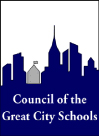 Grade Four Fractions
Investigating Coherence in the
Standards – Fractions
Kindergarten through Grade Two
Grade 3
Grade 3  Grade 4
Grade 4 → Grade 5
Fraction Grade Four Handout
Fraction Handout – Grade Four
Use a number line diagram to show why            .
Students extend their understanding of “decomposing” units
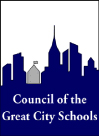 [Speaker Notes: Not sufficient to know how to find equivalent fractions but truly understand what it means to have equivalent fractions.   It may be good to emphasize question #10]
Coherence – strengthens foundations
Progression –developing understanding of fractions (conceptual understanding) and their operations (multiplication and division of fractions):
Grade Three:  	Develop understanding of fractions as numbers
				Develop understanding of fractions as part of a 			whole and as a number on the number line
			Explain equivalence of fractions in special cases, and
 			compare fractions by reasoning about their size
Grade Four:   	Extend understanding of fraction equivalence and 			ordering
			Build fractions from unit fractions by applying and
 			extending previous understandings on whole numbers			(decompose a fraction into a sum of fractions with the 		same denominator)
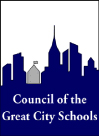 Coherence:  Number and Operations - Fractions
Grade Four:  	Multiply a fraction by a whole number

Grade Five:	Multiply a fraction by a fraction
			Divide unit fractions by a whole number; and whole 		numbers by unit fractions

Grade Six:		Interpret and compute quotients of 			fractions and solve word problems
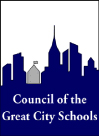 Phil Daro
“The Standards refers to all elements of the design- the wording of domain headings, cluster headings, and individual statements of what students are expected to understand and be able to do.  The pieces are designed to fit together, and the standards document fits them together, presenting a coherent whole where the connections within grades and the flows of ideas across grades are as visible as the story depicted in the urn.  Fragmenting the standards into individual standards, or individual bits of standards, erases all these relationships and produces a sum of parts that is decidedly less than the whole”
Grain size is a major issue
Mathematics is simplest at the right “grain size”. 
“Strands” are too big, vague e.g. “number”
Lessons are too small: too many small pieces scattered over the floor, what if some are missing or broken?
Units or chapters are about the right size (8-12 per year)
Clusters in the CCSSM is the right “grain size”
Districts:
STOP managing lessons, 
START managing units
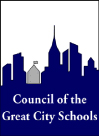 Questions to consider…
What changes need to be made in order to achieve this shift in instruction?
What do you need to stop doing, continue doing, or begin doing?
What kind of support do you need to implement this shift?
What support do you think students will need to adjust to this shift?
How are the Mathematical Practices made visible as students adjust to this shift?
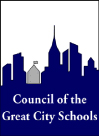 [Speaker Notes: After viewing and considering some of the problems]
English Language arts AND lITERACY VIDEO
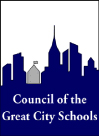 ELA/Literacy
Important Shifts in Instructional Practice
Building knowledge through content-rich non-fiction text
Reading and writing grounded in evidence from text, both literary and informational
Regular practice with complex text and its academic language
Previewing
What does EVIDENCE-BASED READING AND WRITING mean in the Language Arts classroom? 
Text-based evidence
Evidence-based discussions
Text-Dependent Questions
Videotape Debrief
Discuss with your shoulder partner
What are some of the key take-aways or highlights from the video segment
[Speaker Notes: After the video – provide a couple of minutes for some discussion.  Record a few of the highlights (no more than 3 minutes)]
Shift 2:  Evidence-based   		      reading and writing
Rather than asking students questions they can answer solely from their prior knowledge or experience, the CCSS expect students to answer questions that depend on their having read the text or texts with care.
	
    Students are also expected to write from sources, i.e. using evidence from texts to present careful analyses, well-defended claims, and clear information.
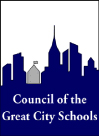 Guiding Questions
How does this shift impact the way you check for comprehension and understanding of the texts?
What changes in instructional practices and pedagogy would you need to make in order to emphasize more evidence-based reading and writing?
What adjustments need to be made in order to plan instruction, tasks, and assessments?
What key considerations for ensuring that teachers are effectively implementing this shift in instructional practice?
In what ways will you need to prepare to successfully engage in evidenced-based reading and writing?
CGCS Parent Roadmaps
Roadmap Goals
Funded by a grant from the Bill and Melinda Gates Foundation
A communication document for parents, in parent friendly language
Available in multiple languages
Separate roadmaps for English Language Arts and Literacy and for Mathematics
Features:
Grade level focus
Partnering with your child’s teacher
Concept progression across grade levels with examples
Helping your child learn outside of school
CGCS Parent Roadmaps
CGCS K-5 Parent Roadmaps published, 6-8 in press, HS coming

Responded to feedback from various groups
October Task Force feedback 
Executive Committee
Content Advisory Groups
Common Core Writers

Revisions
Language more parent-friendly 
More of the grade-level standards listed 
Three year progression of concepts
Translations will be available in 11 languages, with district support
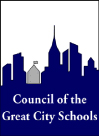 [Speaker Notes: We are pleased to come back to you today with draft K-5 parent guides.

The project was conceived as a communication tool that districts can customize.

We presented two-page drafts in October.  To respond to this feedback, not only did we re-write the material to be more parent friendly, but the expansions you suggested resulted in four pages per content area. 

Robin Hall  led English language arts and literacy,
 Denise Walston led mathematics. 
We are also supported by many people, including Amanda  Corcoran who edited and  formatted the drafts.]
English Language Arts/Literacy
Examples of reading literature and informational text
Examples of writing focused on evidence
Progressions pointing out shifts in student work over three grade levels
Grade-specific examples for parent support
Parent resources for grade-level focus
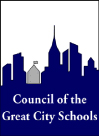 Mathematics
Examples of concepts, skills, and applications taken from the CCSS focus areas
Selected progressions across three grade levels
 Grade-specific examples for parent support
 Parent resources for grade-level focus
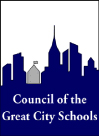 For customization of the roadmaps (logo and additional resources) contact Amanda Corcoran

acorcoran@cgcs.org
Help Wanted
Looking for a promising program to address truancy or attendance, showing signs of success
District name, contact person, contact information
Update on Basal Alignment Project
What are implications for curriculum and professional development?
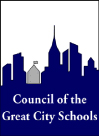 Update:  Mathematics Progressions
Work with each of the lead writers of the CCSSM
Jason Zimba, Phil Daro, and Bill McCallum
September 2011 – 
Emphasis on the instructional shifts
Assessment items and tasks reviewed and critiqued by Jason and his team
March 2012
Progression documents (Operations and Algebraic Thinking and Place Value) – Phil Daro
June 2012
Partnership with Achieve, IM & E, and CGCS
Fraction progression
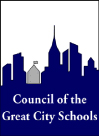 [Speaker Notes: Comment:  highlight – no only having a chance to listen and ask clarifying questions about the Standards from Jason, the lead developer of CCSS.  Participants were given the time to have assessment items and tasks reviewed and critiqued by each other and by Jason’s team.  Our goal is to keep our leadership in contact with the writers so that there is no error in interpretation of a specific standard or group of standards.]
The Mathematics Learning Progression
Updates – Learning Progression, CGCS Professional Development and the Common Core

	What are implications for curriculum and professional development?
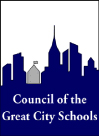 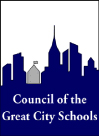 Update – The Assessment Consortia
Pascal (Pat) D. Forgione 
Distinguished Presidential Scholar and Executive Director for the K–12 Center at ETS
Next Steps
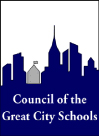 Additional Materials in the Folder
Academic Department Overview
Parent Roadmaps
Core Facts (3)
K-8 Continuum to Algebra
Structure of the Standards